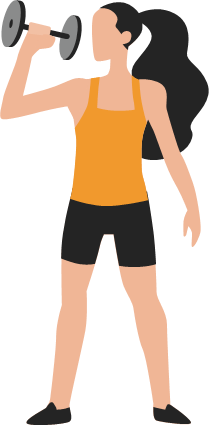 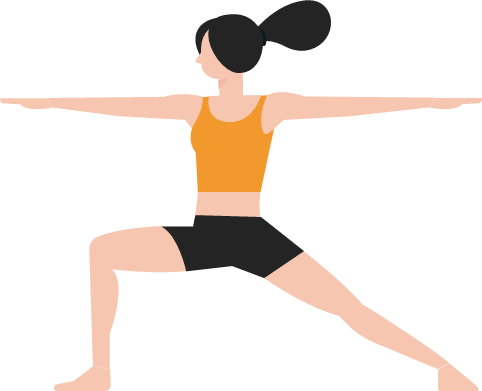 „Kai sveikas maistas -       nereikalingas ir vaistas“
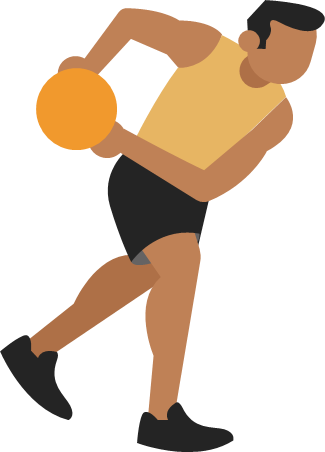 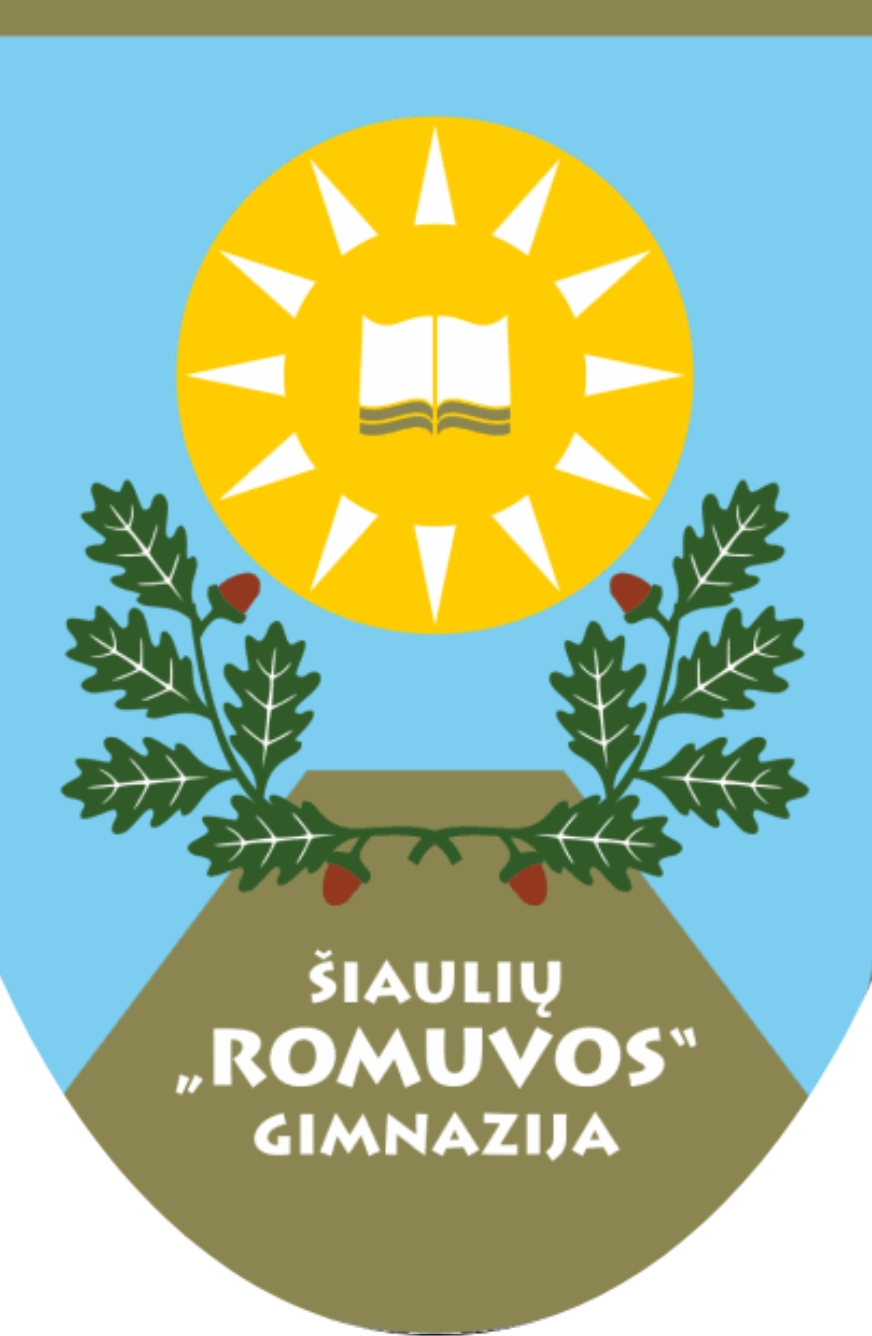 Parengė Šiaulių „Romuvos“ gimnazija
Sveika mityba
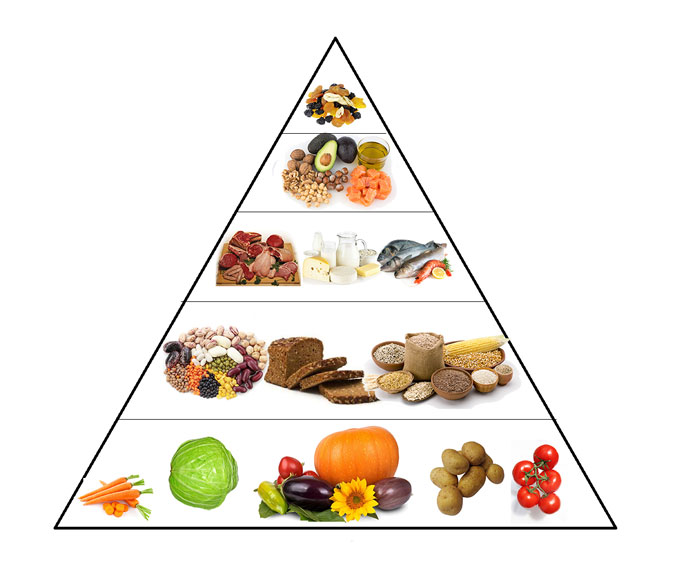 Sveika mityba – tik vienas iš geros savijautos raktų, bet reikia nepamiršti kasdienio fizinio aktyvumo, tinkamo dienos režimo, grūdinimosi, dėkingumo praktikos ir minčių higienos. Ką valgote, tuo ir esate. Pasirūpinkite savo organizmu, kad jis galėtų pasirūpinti jumis.
Kodėl svarbu valgyti sveiką maistą?
Mūsų organizmas maistingas medžiagas pasisavina iš mūsų suvalgyto maisto. Maistingos medžiagos mūsų organizmą aprūpina kasdienei veiklai reikalinga energija. Visos maistinės medžiagos yra gaunamos tik iš sveiko maisto.
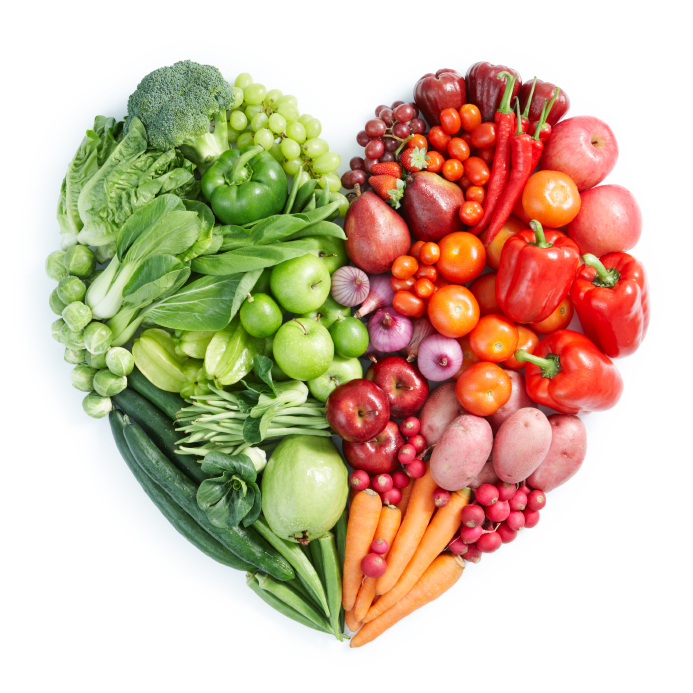 Mityba karštu vasaros oru
Dėl alinančio karščio galime jaustis išsekę ir protiškai vangūs, tačiau į savo mitybos racioną įtraukę tam tikrų supermaisto produktų, galime atgaivinti savo organizmą ir neprarasti žvalumo.
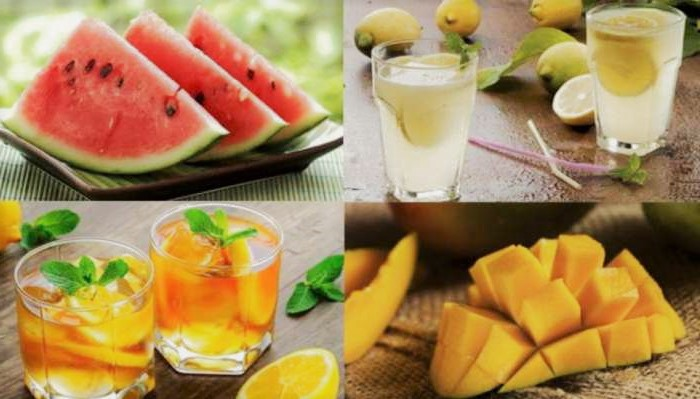 Produktai, kurie palaiko energiją karštu vasaros oru:
Bananai
Bananai, mėgstami tiek vaikų, tiek suaugusiųjų, pasižymi natūraliomis sutraukiančiomis savybėmis, kurios padeda įsisavinti vandenį ir organizmas jaučiasi vėsiau. Bananai yra puikus užkandis keliaujant arba greitas pasirinkimas namuose, jie suteikia jėgų ir energizuoja organizmą.
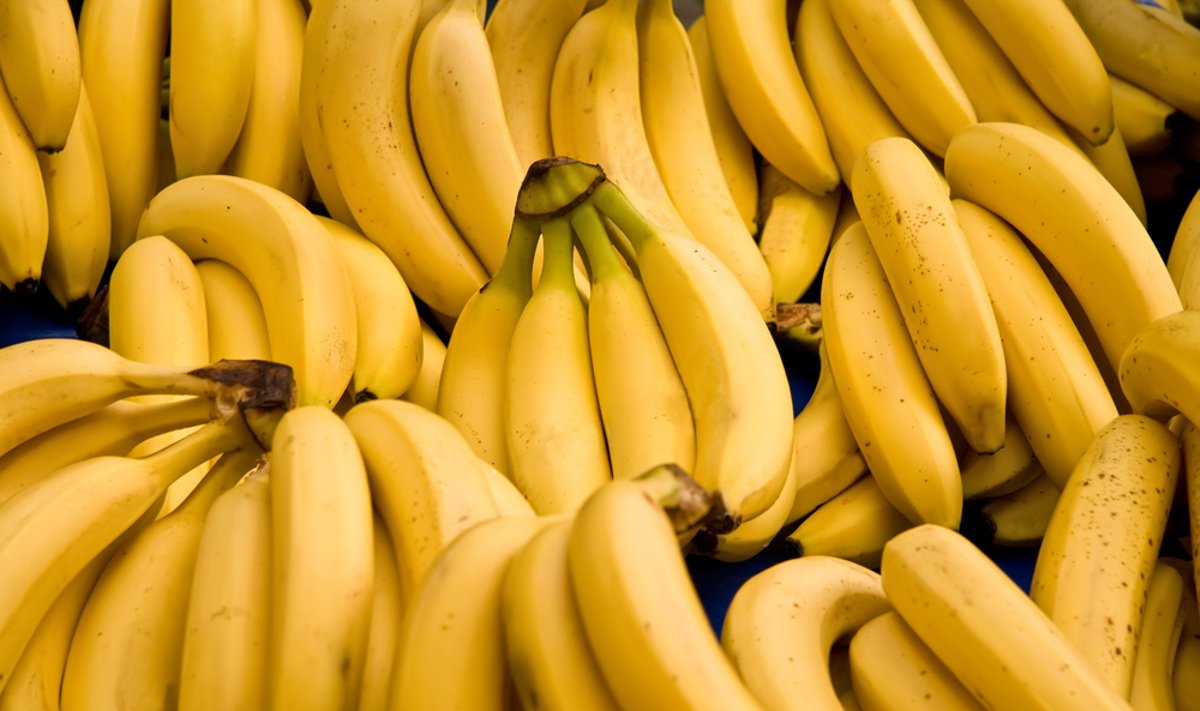 Avokadai
Avokadai, kuriuose gausu sveikųjų riebalų, ne tik suteikia organizmui energijos, bet ir padeda jį vėsinti. Priešingai nei kiti daug riebalų turintys maisto produktai, avokadai yra naudingi širdžiai ir nedidina cholesterolio kiekio. Jų universalumą galima pritaikyti pusryčių kokteiliuose, padažuose, sumuštiniuose, salotose ir košėse.
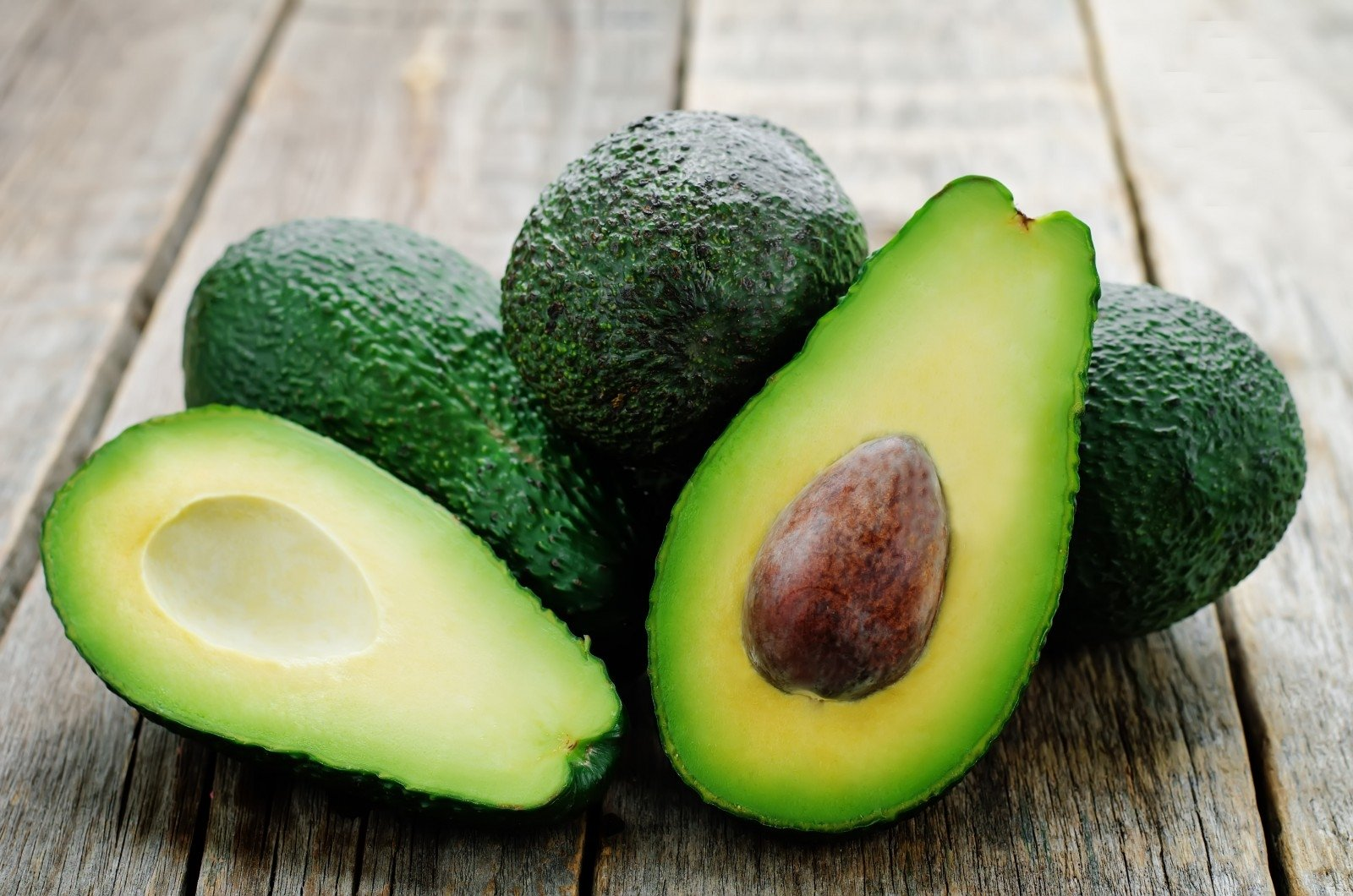 Agurkai
Agurkai, kuriuos sudaro apie 95 % vandens, puikiai drėkina ir vėsina organizmą. Agurkuose gausu skaidulų, todėl jie palengvina virškinimą, kuris per karščius gali sutrikti. Be to, tai mažai kaloringos daržovės, kuriose gausu kalio ir magnio, padedančių reguliuoti kraujospūdį. Jų detoksikuojamosios savybės padeda iš organizmo pašalinti toksinus.
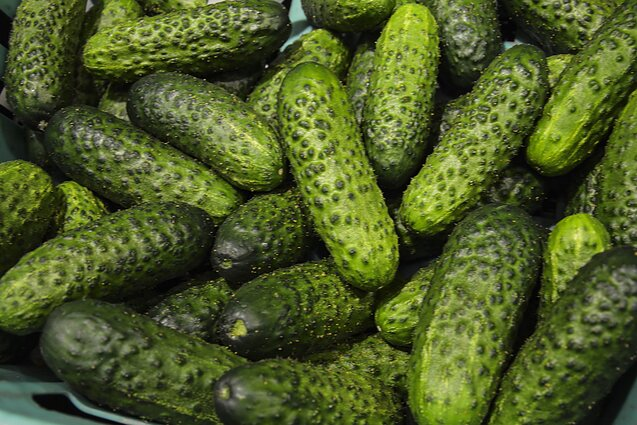 Apelsinai, mandarinai, citrinos ir greipfrutai
Apelsinai, mandarinai, citrinos ir greipfrutai yra fantastiški vasaros dietos priedai, nes jie drėkina ir apsaugo nuo saulės padarytos žalos. Šiuose vaisiuose gausu vitamino C, todėl jie padeda kovoti su karščio sukeltu nuovargiu ir harmonijos sutrikimais. Pavyzdžiui, citrinos ne tik padidina energijos kiekį, bet ir pagerina nuotaiką bei bendrą savijautą.
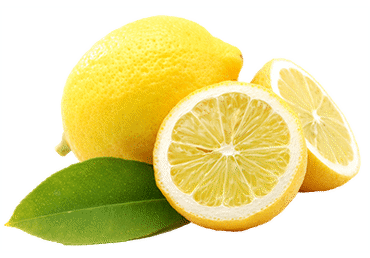 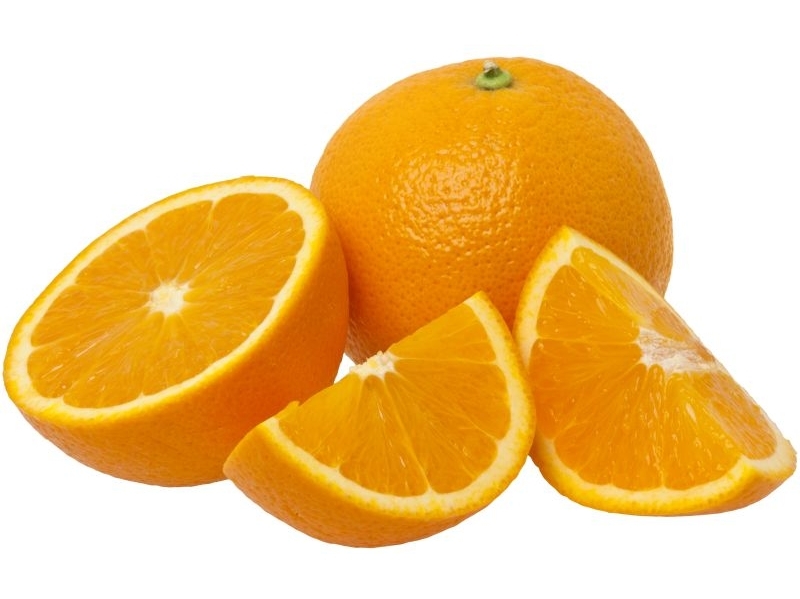 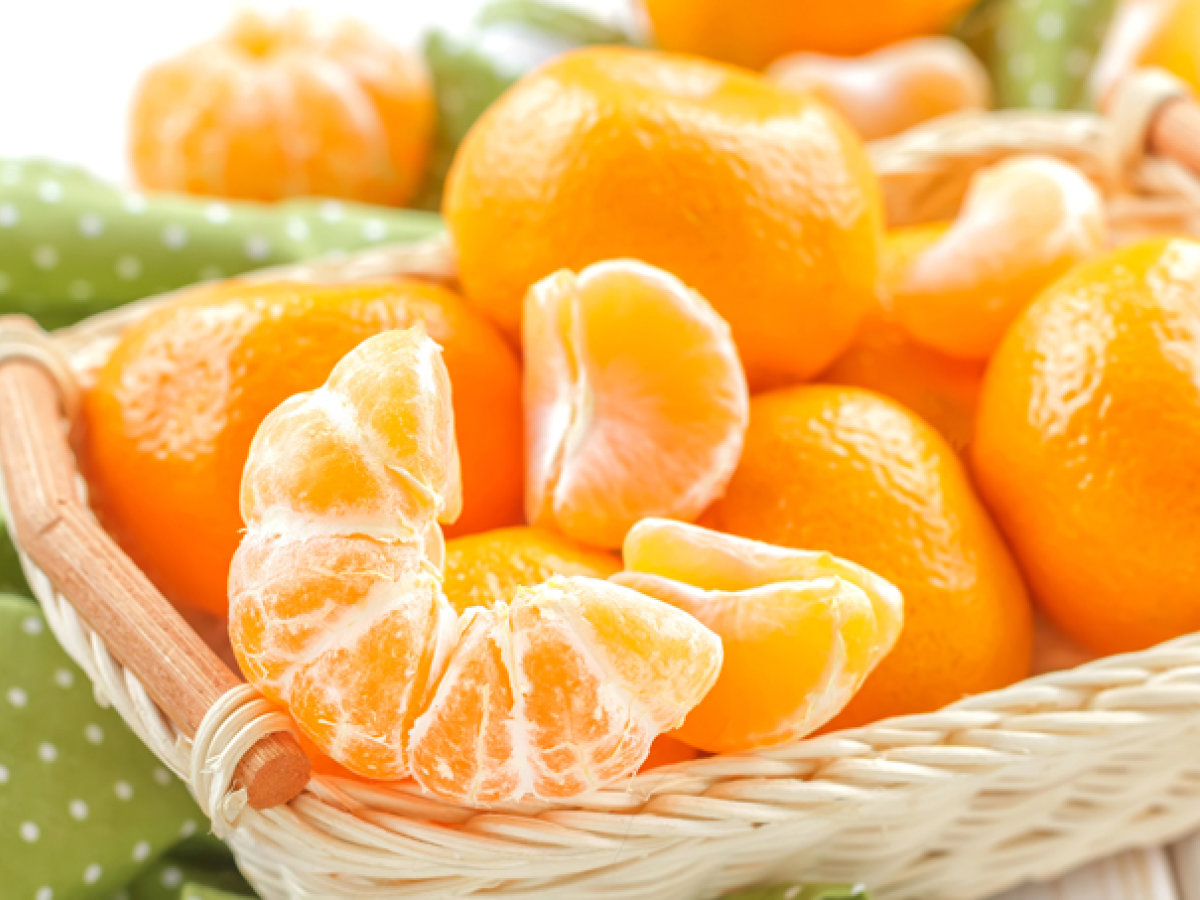 Arbūzai
Arbūzas yra gaivus vaisius, kuris padeda palaikyti tinkamą organizmo hidratacijos lygį. Jis taip pat yra geras skaidulų šaltinis, padedantis virškinti ir gerinantis bendrą savijautą.
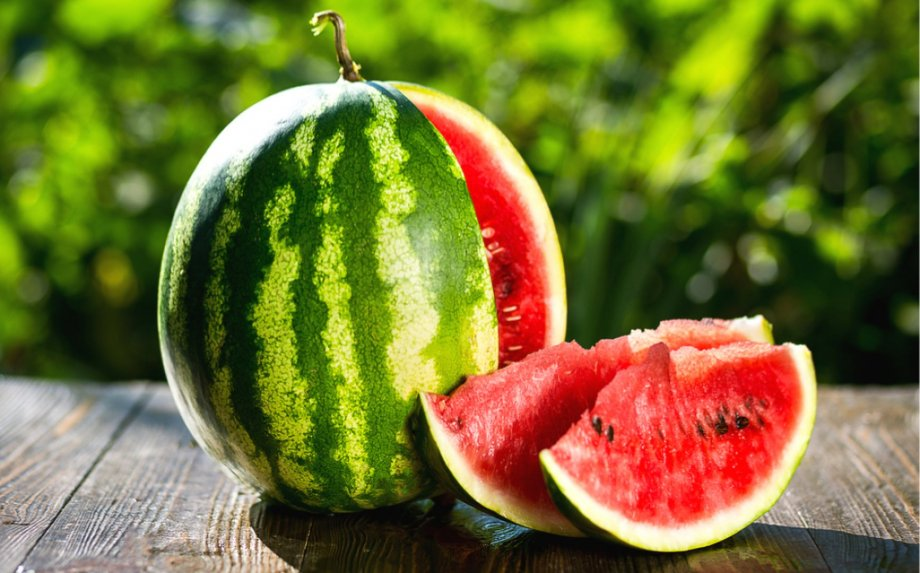 Įvairios uogos
Uogos, pavyzdžiui, braškės, mėlynės ir avietės, turi daug vandens ir įvairių maistinių medžiagų, kurios maitina ir drėkina organizmą. Uogose esantys antioksidantai apsaugo nuo saulės žalos ir kitų išorinių veiksnių. Uogose esančių vitaminų gausa skatina smegenų veiklą, todėl jos yra idealus užkandis, padedantis išlikti energingiems, pagerinti nuotaiką ir padidinti produktyvumą vasaros mėnesiais.
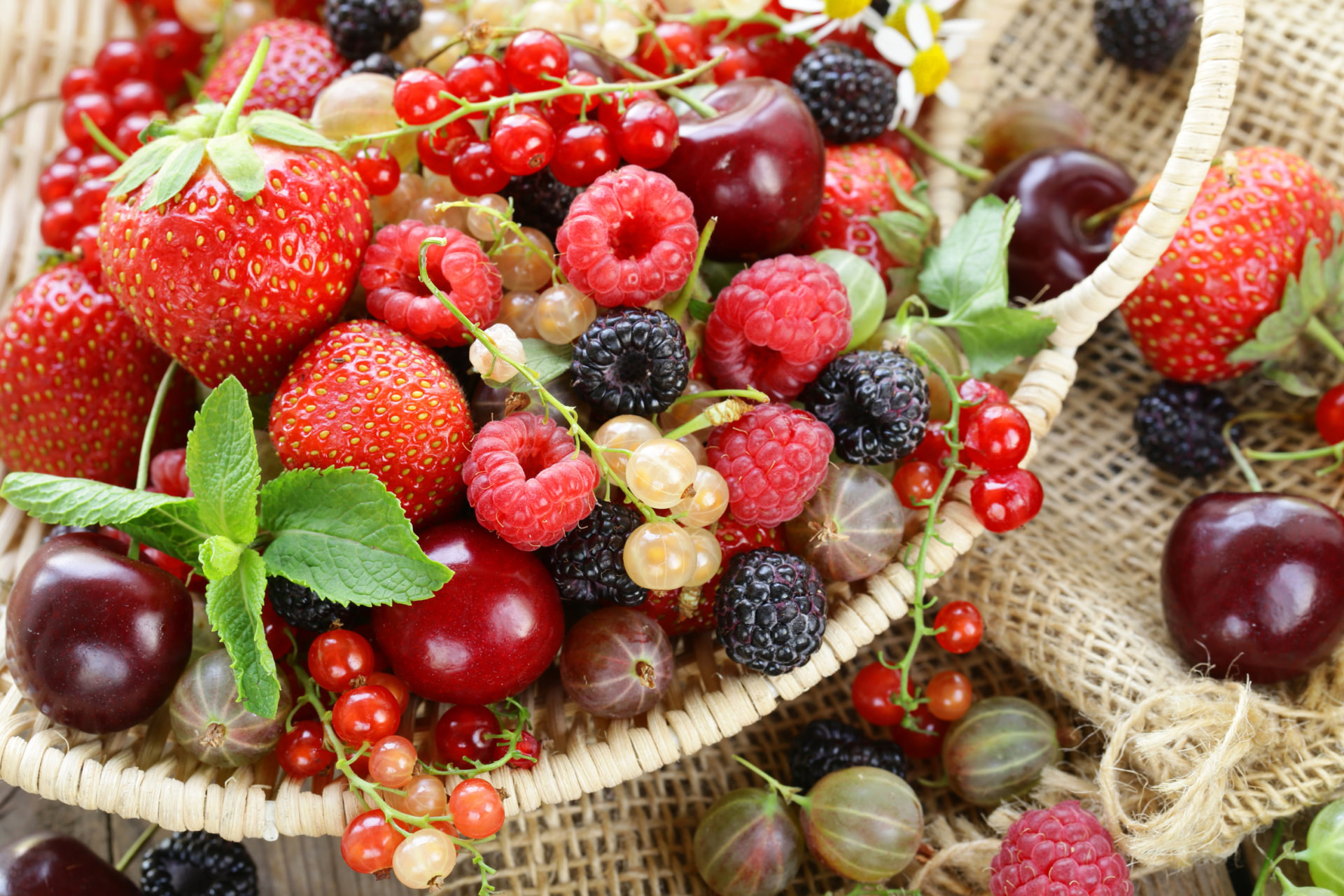 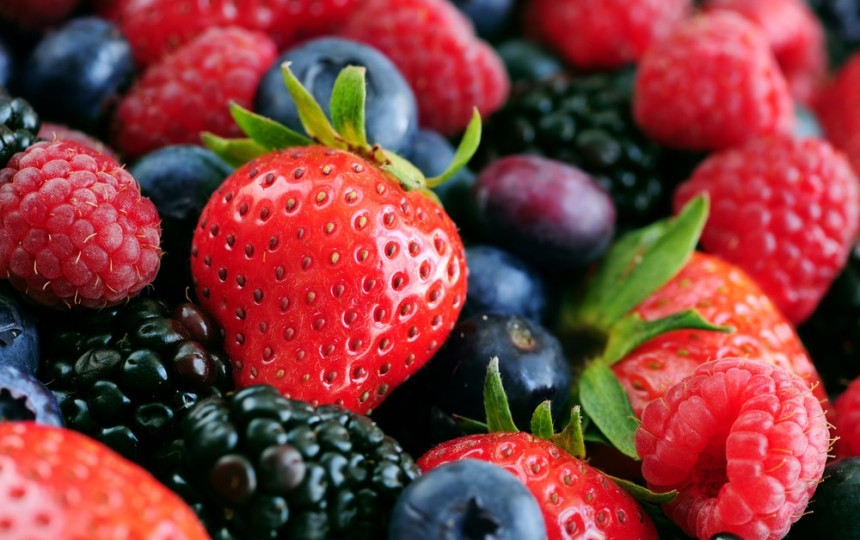 Jogurtas
Jogurtas yra gaivus supermaistas, žinomas dėl savo vėsinančių savybių. Jame yra naudingųjų bakterijų, kurios palaiko imuninę sistemą, mažina negalavimų, dirglumo, nuovargio ir streso riziką. Mėgaudamiesi jogurtu su šviežiomis uogomis, medumi ir riešutais galite sukurti gardų ir atgaivinantį skanėstą karštomis vasaros dienomis.
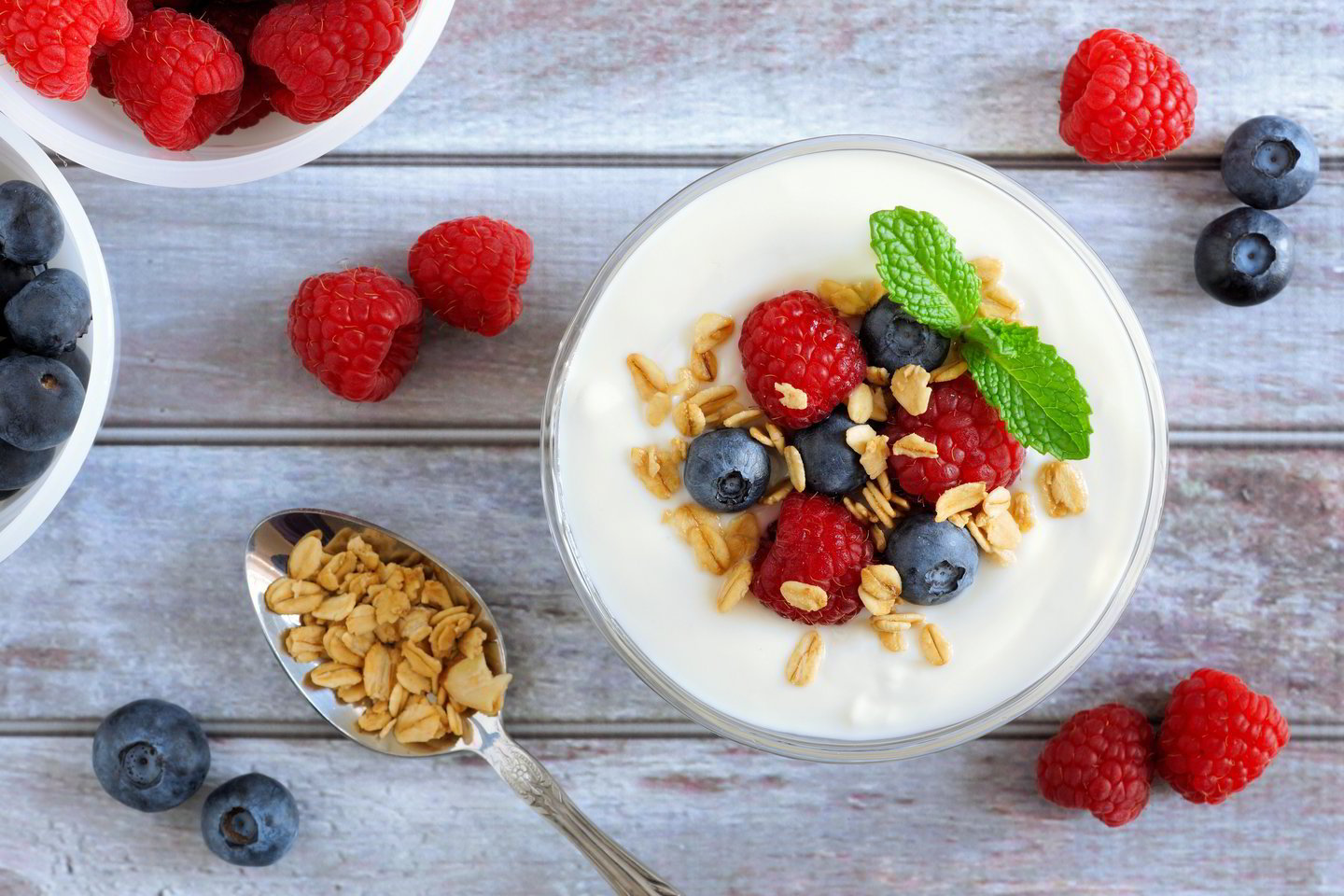 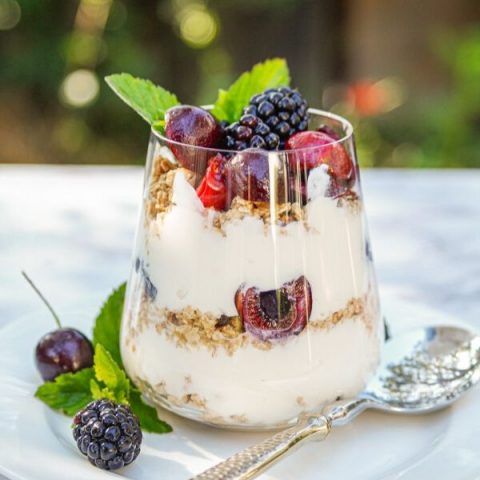 Sveikas maistas gerina imuninę sistemą, kuri mus apsaugo nuo daugelio ligų. Stiprus imunitetas kovoja su visomis ligomis, kuriose yra bakterijų ir virusų. Kuo daugiau maistinių medžiagų įsisavina mūsų organizmas, tuo jis stipresnis ir atsparesnis. Būkime sveiki!